Sjogren’s Special Interest Group (SIG)
Thoughts About Going Forward
आगे जा रहा है विचार
आगे जा रहा है विचार

Robert I. Fox, M.D., Ph.D.Scripps Memorial and Research FoundationLa Jolla, California, USARobertFoxMD@mac.com
Background:
                     
                          I was recently asked the question: 

             “Why do Indian Academic Centers have such a
                difficult time getting their papers published
       when they have such incredible patient populations?”
I was asked a similar question by the Europeans back in 1986                  at the first Sjogren’s Conference in Copenhagen.              I was the external advisor to the new EULAR group.                     That was at time of the Chernobyl explosion–               and now the Europeans have organized their cohort                   of patients and have the most papers accepted.
Short Answer 
   to “Clinical Relevance”
                 in 2015
Your studies must be set up           to test a hypothesis—          not just “data” mine           your clinical charts.
Strengths of Indian Rheumatology – 1 

 
a)	Outstanding rheumatologists,     
        ophthalmologists, and neurologists
 b)	Patient population including many who 
        are computer literate.
Strengths of Indian Rheumatology -2
c)    Excellent computer science and IT support.d)    Absence of  “medical-legal” restraints          that interfere with patient care.e)    Desire to become a center for clinical and          therapeutic excellence.
Organize your patient data base. 
This is an opportune time, 
since new algorithms 
are being established due to 
the AECM and SICCA controversy.
Goals -- to find these answers:         * Is Sjogren’s an important disease or just an annoyance?         * How do we best treat systemic (extra-glandular) manifestations?         * What is the role of new medications and bio-similars medications?
Is Sjogren’s Syndrome an important disease?
Your first major objective:To identify all Sjogren’s patients in other clinics: 	*hematology, 	*neurology 	*pulmonary	*nephrologywho are  currently misdiagnosed as SLE due to their positive ANA
Methods to Locate the entire cohort of SS patients
Computer search the clinical laboratory  for  all  SS-A(+) patients to identify:         	1. the current treating doctor IF in Hematology, Orthopedics, or 			Neurology clinic 	2.  Checking other laboratory values of anemia, renal failure	3. Cross-reference for laboratory tests in Radiology 		(CAT scans or MRI)		4. Medications such as DMARDS or Biologics  to pick up the;: 		vasculitis, lymphoma, and other systemic manifestations
Use Original Approaches since you are already busy:
a) Announce a prize for best computer 	program by an IT studentb) Ask computer clubs to “group source” the 	problemc) Determine if members of SS member 	groups are interested in participating in 	writing the program
Data to be included in medical record
1.     Patient educational level:  proven as a surrogate for            education and compliance—best predictor in RA.2      Loss of time away from work due to eye symptoms           or systemic illness.3.     Loss of time away due to fatigue.Offer prize to student to write an app for their smart phone,              so patient can self-report to a web data base.
Examples in US, Japan and UK—
       where people sit in front of computers all day
          with decreased blink rate-- (90% blink decrease) 
   and where humidity is low in air-conditioned buildings
1.  Ocular pain/dryness is number one cause          of visit to ophthalmologists.2.  Loss work is estimated at $200 billion        due to “eye strain.”3.  Eye symptoms correlate poorly with        eye pain --     so we also record “Ophthaine Score.”
Develop your own moisturizing glasses 
similar to Jinn in Japan
Offer a prize to an engineering student
to develop India’s own brand.  They should be “computer” glasses focal length.

Note: the Japanese facial structures are different those in India, so the JINS will not work in India.

Correlate with improved productivity and comfort.
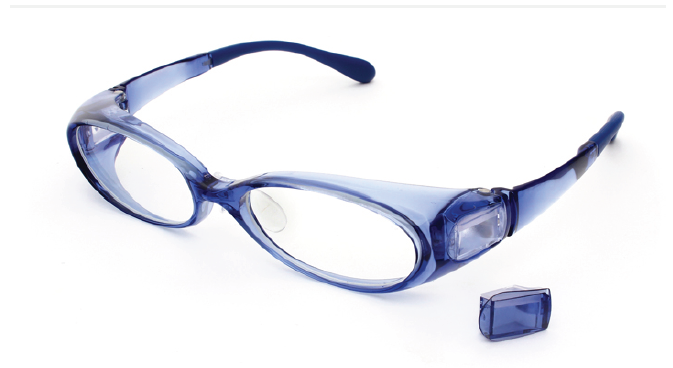 Going Forward: Treatment -- 1
1.    ESSDAI (modified) for India.     Goal is to determine clinically significant change    (Delphi method).2.    Have student write app for iPhone (patient and            physician).3.    Only 10% of patients need to be competent for            proof of concept.
Going Forward:  Treatment - 2
4.   Develop collaboration with ultrasound experts to          evaluate salivary gland.5.   Do not make this a bedside test.6.   Collaborate with engineering and computer             scientists to develop the best system, as this will          be a key pillar in next decade.
4.   Develop collaboration with ultrasound experts to          evaluate gland.5.   Do not make this a bedside test.6.   Collaborate with engineering and computer             scientists to develop the best system, as this will          be a key pillar in next decade.
Going Forward: Treatment - 3
7.   Make sure oral candida is scored and treated           before treatment plans are formulated and             initiated.8.   Correlate with saliva biomarkers and           patient oral HAQ (Quality of Life scores).9.   Correlate with dental scores and extractions.
Going Forward: Treatment - 4
10.  Recognize the new ocular staining            score.11.  Adapt iPhone to measure OSS.12.  Determine clinical significance of          OSS and “Ophthaine” score.
Going forward: Treatment -- 5
Chronic Fatigue
13. Capture data on sleep and depression.14. Capture data on OTC meds.15. Work with Multiple Sclerosis experts to         understand the intra-cerebral pathways—        probably involving microglial cells and their           biomarkers.
Summary ---1
1. Who will pay for this?2. Who will publish the results?Both government grants and NGO (non-government organization) when you demonstrate it is significant diseaseLocal grants from pharmaceuticals.3. Journals will publish this data from well designed hypotheses, methods and results
Summary - 2
3. Predict reduced ophthalmology costs and        increased productivity.4. Determine if the pain (oral or ocular) is           due to dryness or “central pain.”  5. Adjust outcome measures to correlate with        salivary flow.
Summary - 3
6.  Identify patients with high ESSDAI score          for clinical trials.7.  Contact manufacturers of both Big 	Pharma and Biosimilar Manufacturer          for trials with your new data bases and             iPhone-based data collection systems.
Thank you for inviting me.
All slides are listed on
RobertFoxmd.com
(on your computer but not iphone)
मुझे आमंत्रित करने के लिए धन्यवादमुझे आमंत्रित करने के लिए धन्यवादMujhē āmantrita karanē kē li'ē dhan'yavāda.
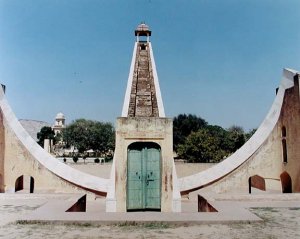 At Salk Institute (next to Scripps), the fountain is set so that sun sets at summer solsticebut at each Equinox, the sun travels only to each tower.Louis Kahn’s gift of our own little Stonehedge or  India’s Jaipur.